2012 Anatomy practice test
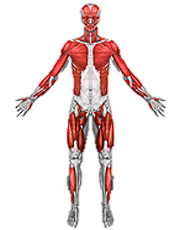 Mission Middle School
1.
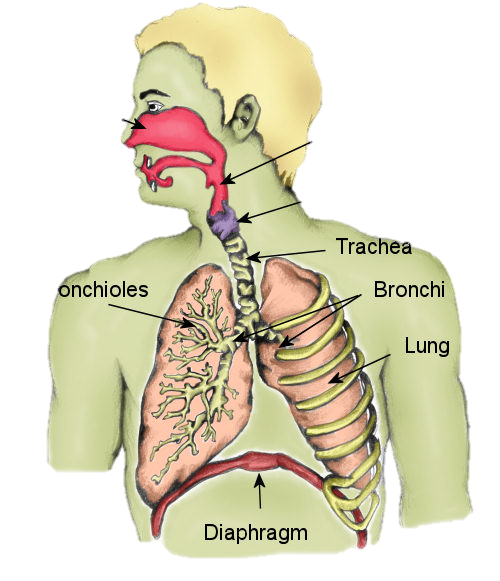 Nasal cavity
pharynx
LARYNX
trachea
Primary bronchi
Alveoli
Technically its bronchioles….
lung
diaphragm
2.
What are the five functions of the nose? 
Serves as a resonating chamber for speech 
 gives tone to voice
 filters air
 warms air
 detects odors in the airstream
Provides an airway for respiration
3.
Where would you find stratified squamous epithelium cells? 
In the respiratory system: the oropharynx and laryngopharynx
4.
What are the three functions of the larynx. 
 Sound production
 passageway for air and food KEEPS FOOD AND DRINK OUT OF THE AIRWAY
ACTS AS A SPHINCTER
5.
What is the difference between the true vocal chords and the false vocal chords? And when do you use each of them? 
True vocal cords produce sound when air passes through, false vocal cords do not. The true vocal cords are used whenever you talk, and the false are used when you swallow to help stop food from entering the trachea (the epiglottis is also used, but truthfully it isn’t as useful as most people believe.)
6.
What helps stabilize the trachea and prevent it from collapsing?
C-rings of hyaline cartilage.
7.
What is the path of the air after it enters the bronchi? 
Bronchi – secondary bronchioles – tertiary bronchioles -  alveoli
	Left and right primary bronchi→ Secondary bronchi (one for each lobe) → tertiary bronchi → bronchioles → terminal bronchioles → respiratory bronchioles → alveolar ducts → alveolar sacs
8.
Why does the LEFT lung only have 2 lobes and what is the space called?
9.
What is a condition that affects divers when they surface too fast?
Not completely sure, but somehow hypoxia came to mind...
Actually its nitrogen narcosis…
10.
What are the 9 patterns of breathing explained in the anatomy handout? 
Eupnea- normal, relaxed quiet breathing
Hyperventiation- when the body releases more CO2 faster than it’s produced
Hypoventiation- breathing is vey slow, CO2 builds up.
Orthopnea- difficulty breathing when lying down in a sleeping position
Dyspnea- labored breathing
Respiratory arrest- permanent stop of breathing
Forgot the rest…
THE REST ARE APNEA ,HYPERNIA ,AND TACHYPNEA
11.
How do you find vital capacity?
Isn’t it something like TV + IC?
TV+IRV+ERV
12.
How do you find Inspiratory capacity? 
TV + IRV ?
13.
How do you find Functional residual capacity? 
VC – IRV?
ERV+RV
14.
How do you find Total lung capacity? 
RV + IRV?
VC+RV
15. match the description and the disease
DESCRIPTIONS:
a) the common cold 
b) a malignant clump of pulmonary tissue 
c) lower respiratory that causes a build of fluid 
d) caused by allergens 
e) inflammation of the pleura 
f) inflammation of the vocal chords 
g) excess fluid in the lungs
h) caused by Mycobacterium tuberculosis 
I) long term obstruction of the airways
j) an inherited disease 
k) cessation of breathing while asleep
L) oxygen deficiency 
m) alveolar walls break down 
n) mucus clogging the airway 
o) oxygen toxicity
COPD --  I
16.
Asthma -- D
17.
Emphysema -- m
18.
Pneumonia – C 
G
19.
Sleep apnea -- K
20.
Cystic fibrosis -- j
21.
Tuberculosis -- h
22.
Pulmonary edema – g
C
23.
Pleurisy -- e
24.
Lung cancer -- B
25.
Hypoxia -- L
26.
Oxygen toxicity  -- o
27.
Chronic bronchitis -- n
28.
Acute rhinitis -- a
29.
Laryngitis -- f
30.
What is the interaction of the muscular and respiratory system?
The muscular system  helps the respiratory system during inhalation by  moving the diaphragm down, and  skeletal muscles help keep the lungs  from collapsing during exhalation.
31.
What are some effects of exercise on the respiratory and the digestive systems?
Exercise helps strengthen the lungs and increases lung capacity, and exercise basically pauses the digestive system.
32.
What is the alimentary canal? 
The digestive system 
IT IS THE CONTINOUS HOLE THAT RUNS FROM THE MOUTH TO THE ANUS. DOES NOT CONTAIN THE ACCESORY ORGANS.
33.
What organs make up the alimentary canal? 
Mouth, esophagus, stomach, small intestine, large intestine.
INCLUDES THE PHARYNX
34.
What is the digestive process?
Process of digestion: food enters mouth, swallowed and travels down esophagus to stomach, is then taken to small intestine, then large, and finally waste is ready for  removal
35.
Name the types of teeth and how many are found in a normal human. 
Cuspids, bicuspids, eye-teeth, and then another type that I forgot… Is it molars? I believe that the average person has 36 teeth. 
I WAS ASKING MORE FOR INSCISORS-8 ect… and its 32.
36.
What is the main process by which food moves through the esophagus?
Peristalsis
37.
What kind of cells produce the hydrochloric acid in the stomach?
Anaerobic?
PARIETAL CELLS.
38.
True or false?
	Most of the absorption in the digestive system takes place in the stomach.
False, most absorption takes place in the large intestine 
SMALL INTESTINE!!!!!!!!!!!!!!!
LEARN THIS!!!!!!!!!!!! 
39.
What are the three parts of the small intestine? And write them in order.
Duodenum, jejenum, illuem
40.
What are the accessory organs to the intestines? 
Appendix, gall bladder, pancreas, liver, kidneys.
41.
What are the three parts of the large intestine?
Ascending, transverse, descending 
I WAS LOOKIG FOR COLON RECTUM AND ANUS…..
42.
What is the function of the salivary glands?
Makes food moist using saliva produced in them, starts chemical breakdown of food.
43.
What is the function of the liver?
Produce bile
44.
What is the function of the gall bladder? 
Stores bile
45.
What is the function of the pancreas?
Produces amylase or pepsin? Or an enzyme of some sort .
46.
What is the scientific name of the bacteria that causes stomach ulcers?
No clue. 
Heliobacter pylori
47.
Where are some places you can find cancer in the digestive system?
Mouth, esophagus, stomach
48.
True or false?
	Diarrhea is extremely harmful in infants if its prolonged.
True
49.
What sugar are you unable to digest if you are lactose intolerant? 
Lactose
50.
Are they ways to prevent lactose intolerance symptoms?
Yes, anti-diarreals should work.
You can also avoid drinking animal milks….
51.
How many types of hepatitis are there? And what are their names? 
3; Hepatitis a, b and c.
52.
What is the treatment for appendicitis?
Remove the appendix
53.
What is Celiac disease?
Not exactly sure, but judging from the name it has to do with the celia in the large intestine. 
YOU CAN’T DIGEST GLUTEN
THIS A NATIONALS DISEASE FYI….
55.
What is the function of insoluble fiber in the diet?
Regulates digestion
56.
What is the role of soluble fiber in digestion?
Provides vitamins 
STABALIZES BLOOD SUGAR LEVELS
57.
List and explain the four processes of the respiratory system. 
Provide O2 for the blood – that’s why we inhale
Expel CO2 from the blood – That’s why we exhale
Balance pH of blood – Acidity of the blood rises(?) with the CO2 level in it
Allows for sound production – without air, we wouldn’t be able to talk due to the structure of our larynx.
58.
What is the glottis?
Part of the larynx, basically the collective name of the vocal cords and false vocal cords together.
59.
What is the function of the epiglottis? 
Helps to block the trachea so food does not enter it.
60.
List and explain the two gas laws. 
Boyle’s Law— ?
Charles’s Law-- ?
60.	Boyle’s law - at constant temperature, the pressure of a given quantity of gas is inversely proportional to its volume. Charles’ Law - the volume of a given quantity of gas is directly proportional to its absolute temperature As the inhaled air is warmed, it expands and inflates the lungs.